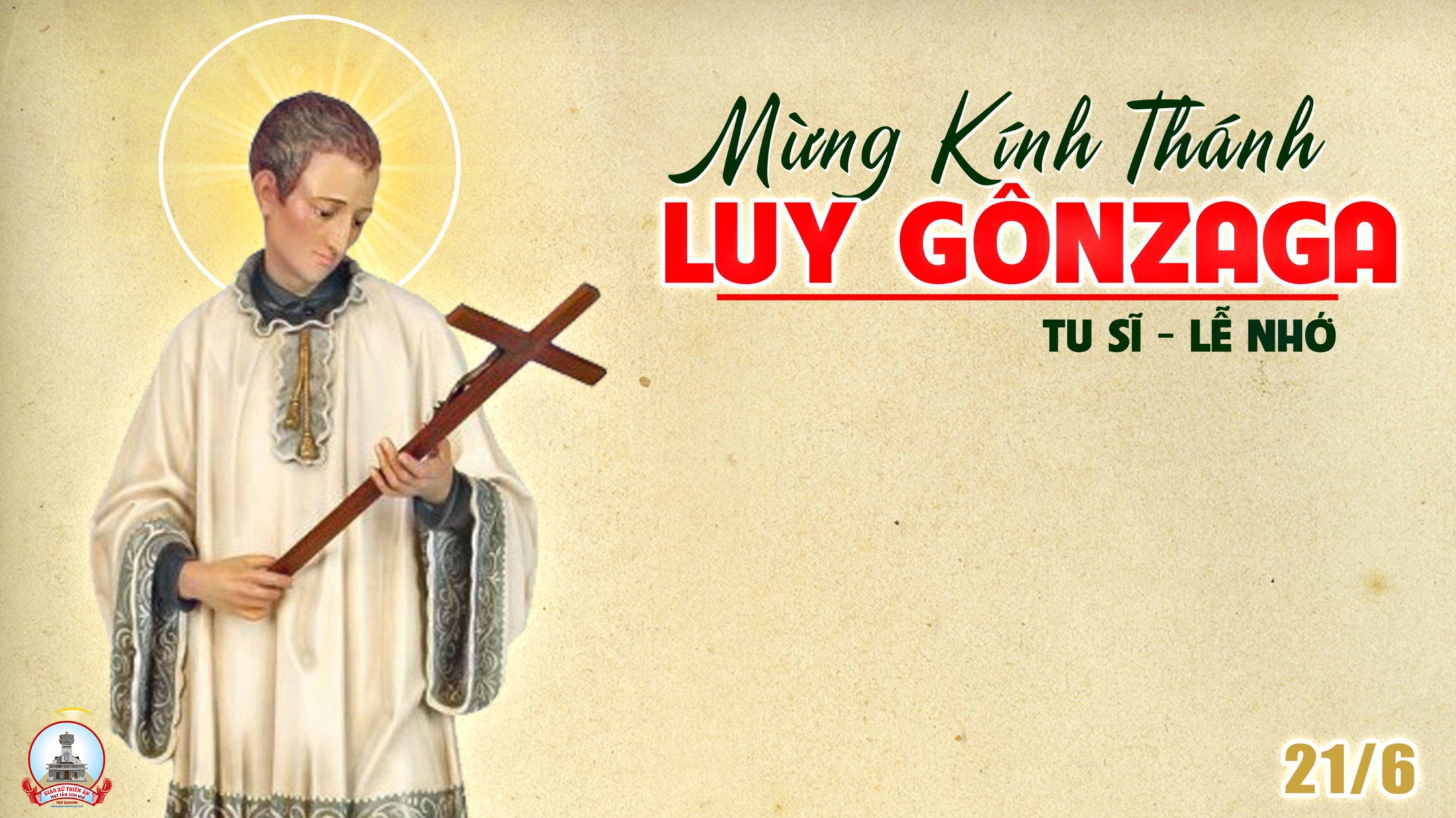 Ca Nhập Lễ
TÌNH YÊU THIÊN CHÚA
Lm. Kim Long
Tk1: Tình yêu, ôi cao siêu là tình yêu Thiên Chúa, đã đoái trông thân phận mọn hèn, mà mến thương con từ ngàn đời, luôn hằng chan tưới hồng ân, dẫn lần con tới bàn thánh.
Đk: Muôn tiếng ca vang hòa lời chúc tụng, con linh mục Chúa vui lên bàn thánh, đáp tình Chúa mến thương. Xin tiến dâng Cha trọn vẹn xác hồn, nên như của lễ thay cho trần thế, ca tụng yêu mến Ngài.
Tk2: Bụi tro, ôi thân con là bụi tro đâu đáng, mà Chúa cao sang ngợp tầng trời đã khắc tên con vào lòng Người, nên bạn tâm phúc từ đây, giữa hàng khanh tướng quyền uy.
Đk: Muôn tiếng ca vang hòa lời chúc tụng, con linh mục Chúa vui lên bàn thánh, đáp tình Chúa mến thương. Xin tiến dâng Cha trọn vẹn xác hồn, nên như của lễ thay cho trần thế, ca tụng yêu mến Ngài.
Tk3: Lời con, ôi uy linh một lời con tuyên phán, là thứ tha muôn tội phàm trần, là Chúa ban ân lộc đầy tràn, bánh rượu đây sẽ trở nên máu thịt Con Chúa từ nhân.
Đk: Muôn tiếng ca vang hòa lời chúc tụng, con linh mục Chúa vui lên bàn thánh, đáp tình Chúa mến thương. Xin tiến dâng Cha trọn vẹn xác hồn, nên như của lễ thay cho trần thế, ca tụng yêu mến Ngài.
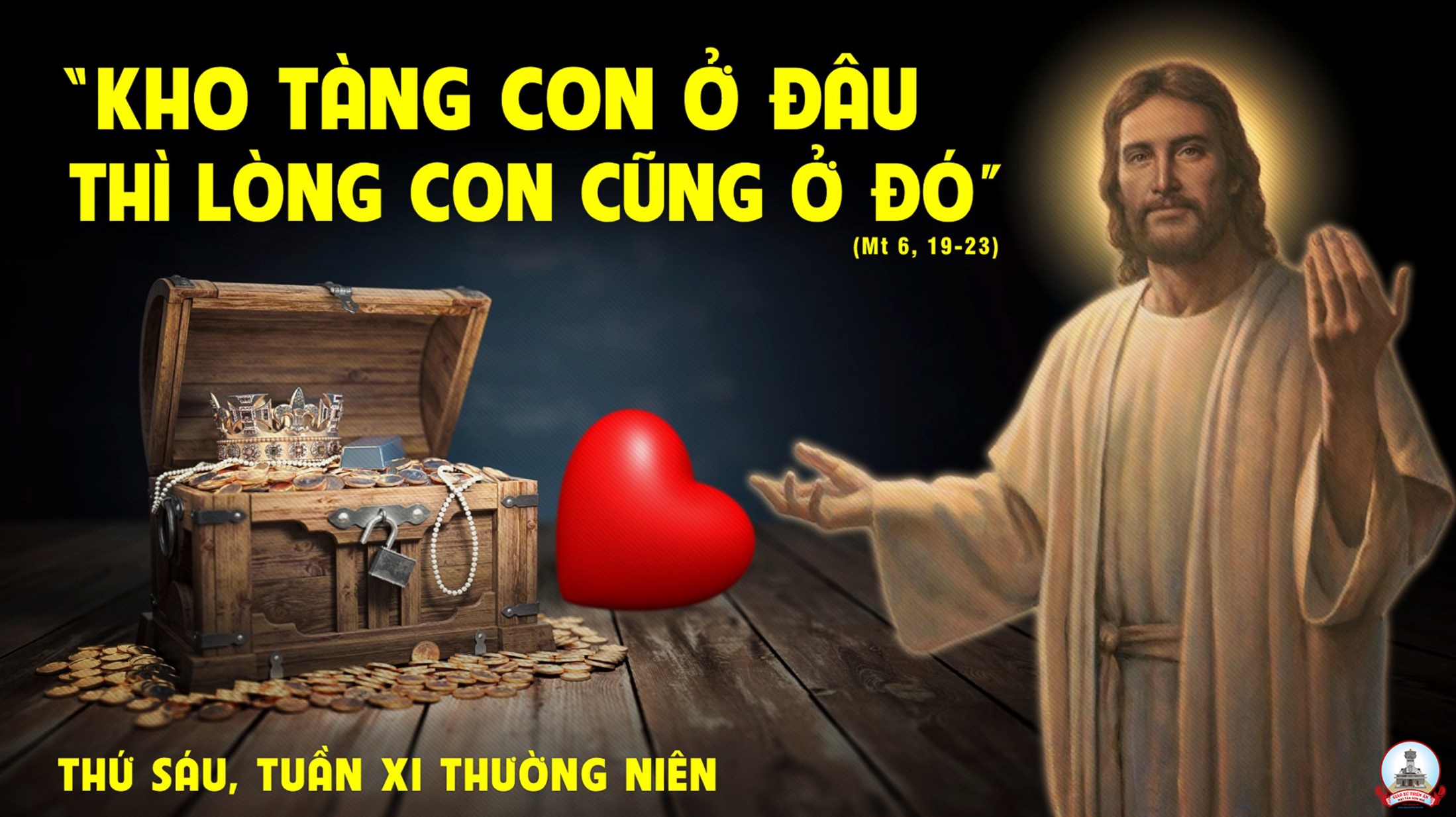 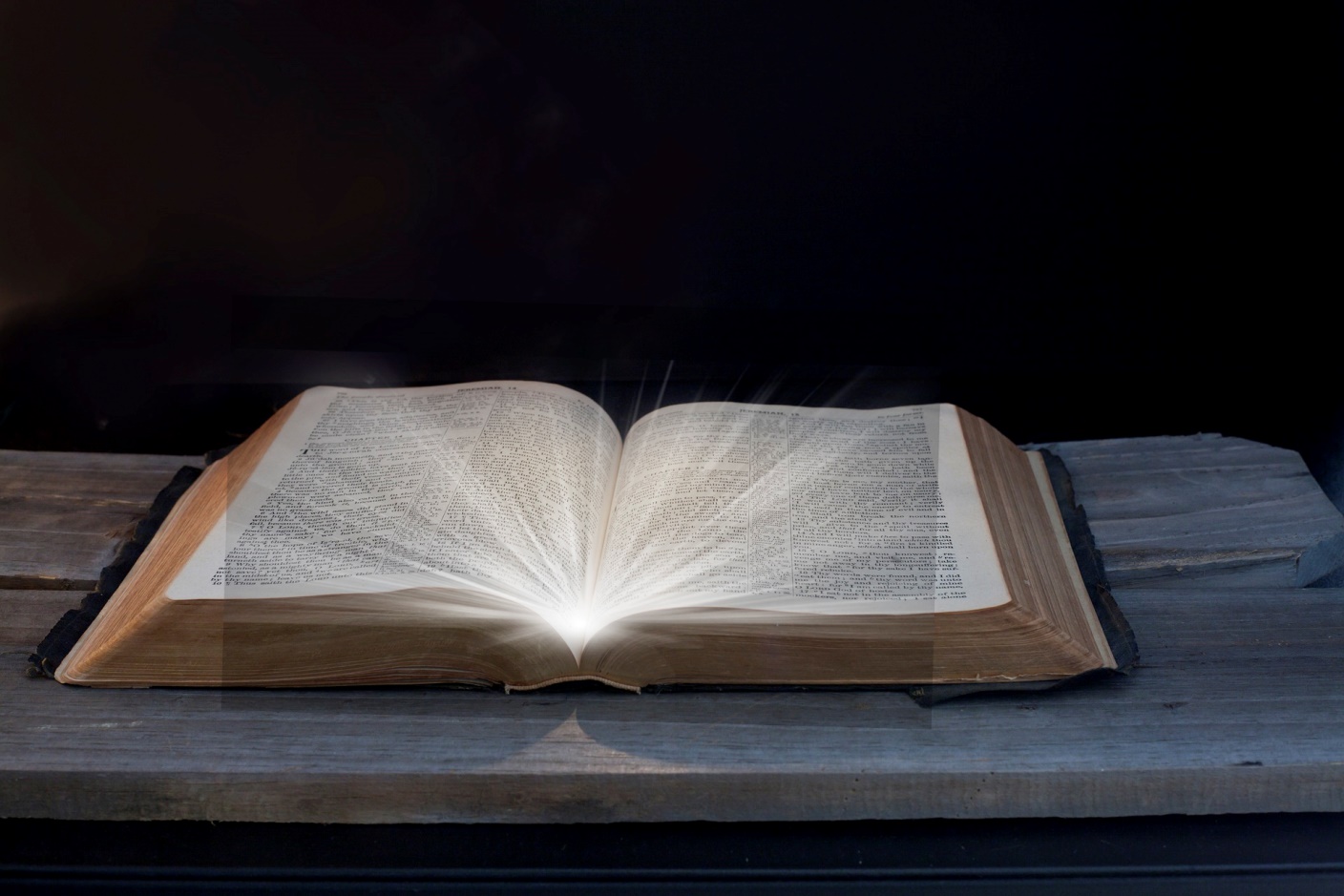 Bài đọc 1
Bài trích sách các Vua quyển thứ hai.
Người ta xức dầu cho hoàng tử Giô-át
và hô lên: Vạn tuế đức vua.
THÁNH VỊNH 144
Lễ Tạ Ơn
Lm. Kim Long
(5 câu)
Đk: Lạy Chúa, con chúc tụng danh thánh Chúa muôn thuở muôn đời.
Tk1: Lạy Chúa con ngày ngày xin tán dương, xin ca tụng danh Chúa muôn đời, Chúa cao trọng rất đáng ca ngợi, cao trọng vô biên, chẳng ai người dò thấu tận suy.
Đk: Lạy Chúa, con chúc tụng danh thánh Chúa muôn thuở muôn đời.
Tk2: Việc Chúa muôn đời truyền rao khắp nơi, uy phong Ngài nhân thế loan truyền, nói lên rằng: Chúa rất vinh hiển, kể lại nơi nơi: Chúa đã làm thực lắm kỳ công.
Đk: Lạy Chúa, con chúc tụng danh thánh Chúa muôn thuở muôn đời.
Tk3: Hãy nói: Uy lực Ngài thật khiếp kinh, loan tin quyền năng Chúa cao vời. Nhắc luôn: Ngài ái tuất khôn cùng, kết lời tung hô: Đến muôn đời Ngài chính trực luôn.
Đk: Lạy Chúa, con chúc tụng danh thánh Chúa muôn thuở muôn đời.
Tk4: Thật Chúa nhân hậu và hay xót thương, không mau giận nhưng sẵn ân tình. Chúa nhân hậu với hết mọi người, tỏ lòng khoan dung với muôn loài Ngài đã dựng nên.
Đk: Lạy Chúa, con chúc tụng danh thánh Chúa muôn thuở muôn đời.
Tk5: Việc Chúa đã làm đều phải tán dương, tôi trung phải lên tiếng ca tụng. Nói lên rằng: Nước Chúa vinh hiển, hãy cùng tuyên xưng: Chúa ta thờ thực rất quyền uy.
Đk: Lạy Chúa, con chúc tụng danh thánh Chúa muôn thuở muôn đời.
Alleluia-Alleluia:
Phúc thay ai có tâm hồn nghèo khó, vì Nước Trời là của họ
Alleluia:
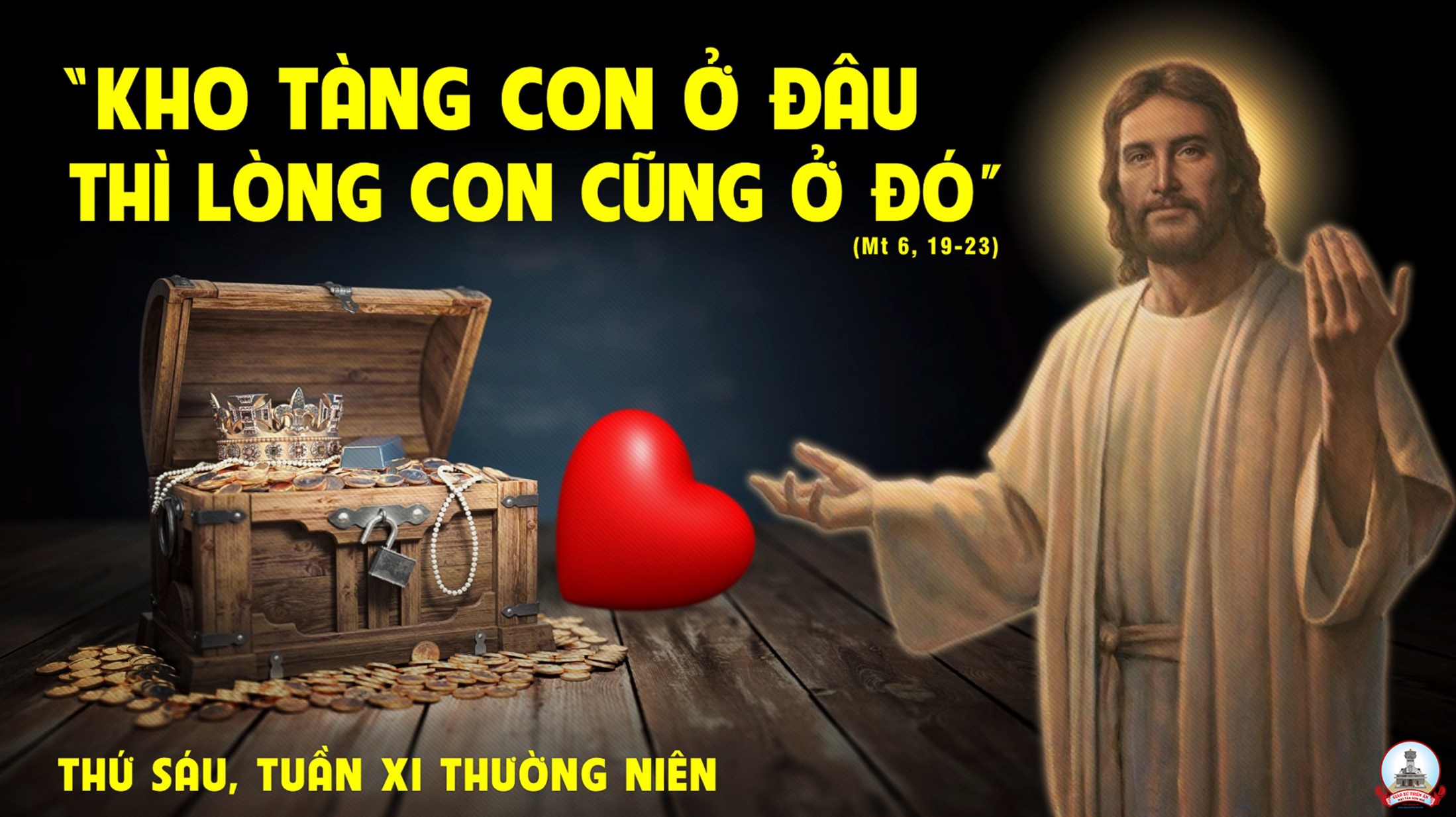 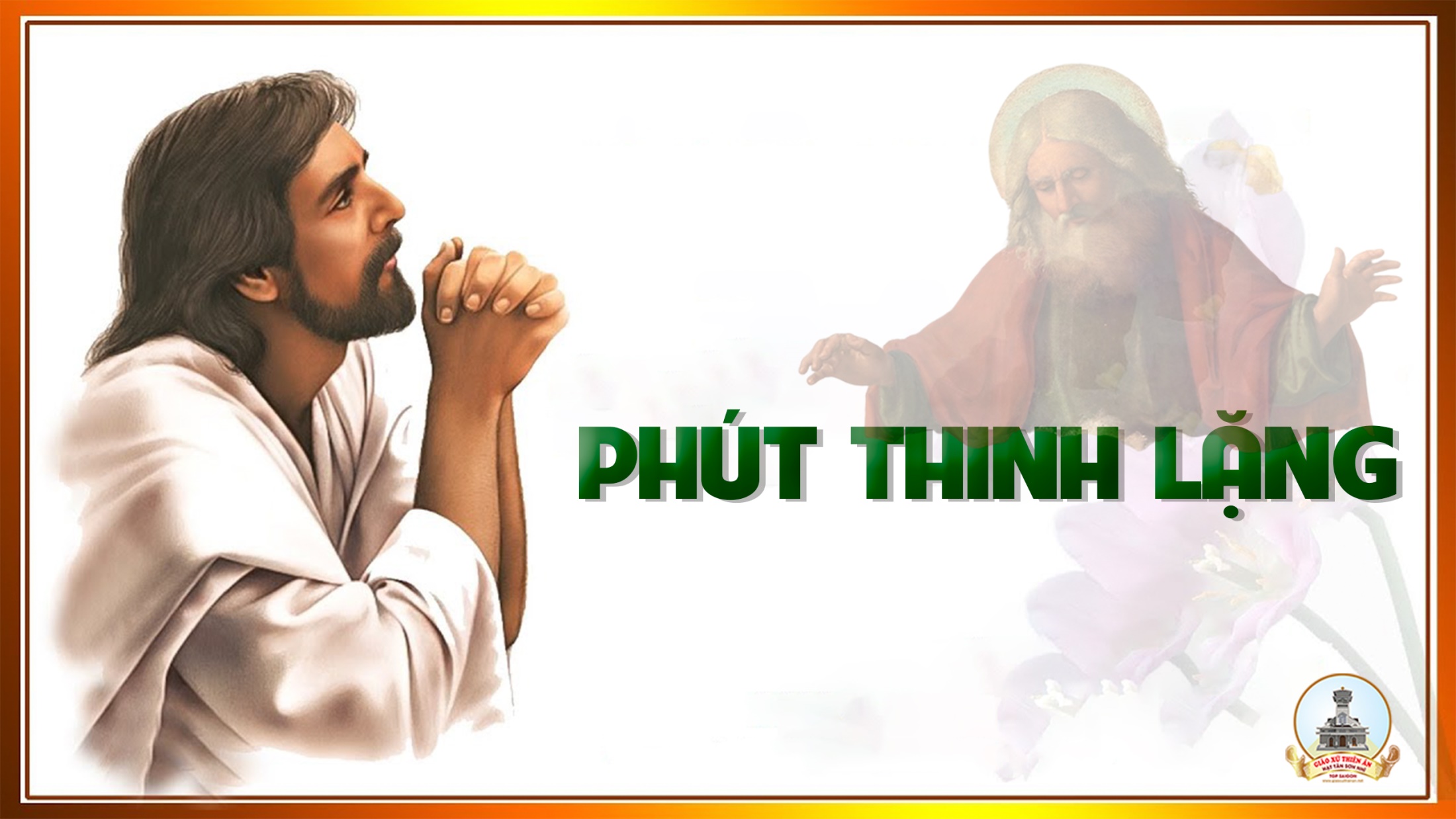 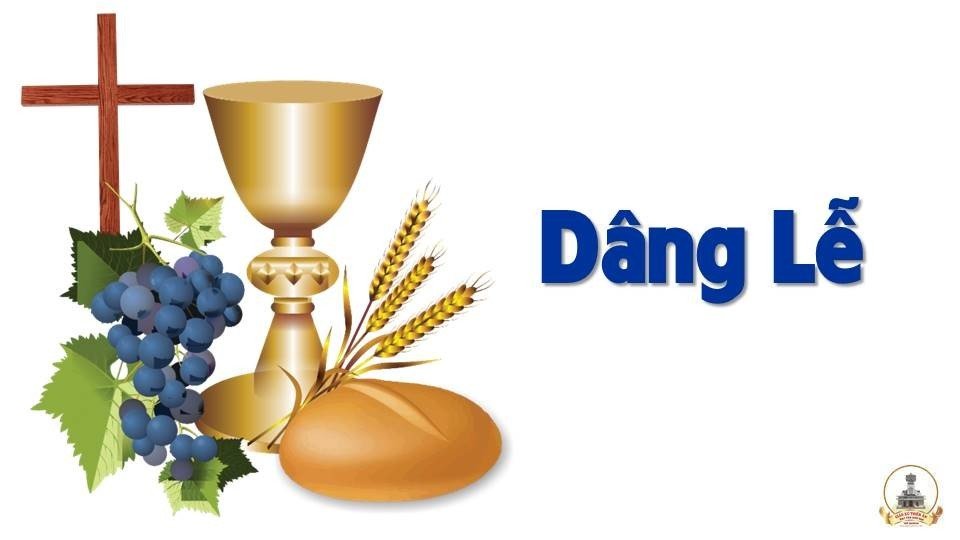 CA KHÚC TRẦM HƯƠNGTrầm Hương – Dao Kim
Đk: Lời con như trầm hương bay lên tới thiên đường, bay lên tới thiên đường, cho lung linh ánh nhiệm mầu. (Lên tới thiên đường nhiệm mầu) Thiết tha là như cánh vạc kêu sương, Chúa ơi!…
… Lòng con chân thành dâng, vinh quang Chúa muôn vàn, không gian mấy tơ vàng đây cao siêu lễ tôn thờ. (Con khấn xin người thương tình) Khấn cầu là Chúa hãy dủ thương ban muôn hồng ân.
Tk1: Chúa ơi! bênh vực con luôn, khỏi những quân gian thù hằng mưu ác hại con. Cánh tay con này vươn cao như đất mong mưa rào hồn con mong Chúa dường bao.
Đk: Lời con như trầm hương bay lên tới thiên đường, bay lên tới thiên đường, cho lung linh ánh nhiệm mầu. (Lên tới thiên đường nhiệm mầu) Thiết tha là như cánh vạc kêu sương, Chúa ơi!…
… Lòng con chân thành dâng, vinh quang Chúa muôn vàn, không gian mấy tơ vàng đây cao siêu lễ tôn thờ. (Con khấn xin người thương tình) Khấn cầu là Chúa hãy dủ thương ban muôn hồng ân.
Tk2: Chúa ơi! con hằng trông mong, được ở trong nhà Người ngày đêm suốt đời con. Lời cầu như trầm hương dâng, ơn thánh Chúa dạt dào dìu con lên tới đỉnh cao.
Đk: Lời con như trầm hương bay lên tới thiên đường, bay lên tới thiên đường, cho lung linh ánh nhiệm mầu. (Lên tới thiên đường nhiệm mầu) Thiết tha là như cánh vạc kêu sương, Chúa ơi!…
… Lòng con chân thành dâng, vinh quang Chúa muôn vàn, không gian mấy tơ vàng đây cao siêu lễ tôn thờ. (Con khấn xin người thương tình) Khấn cầu là Chúa hãy dủ thương ban muôn hồng ân.
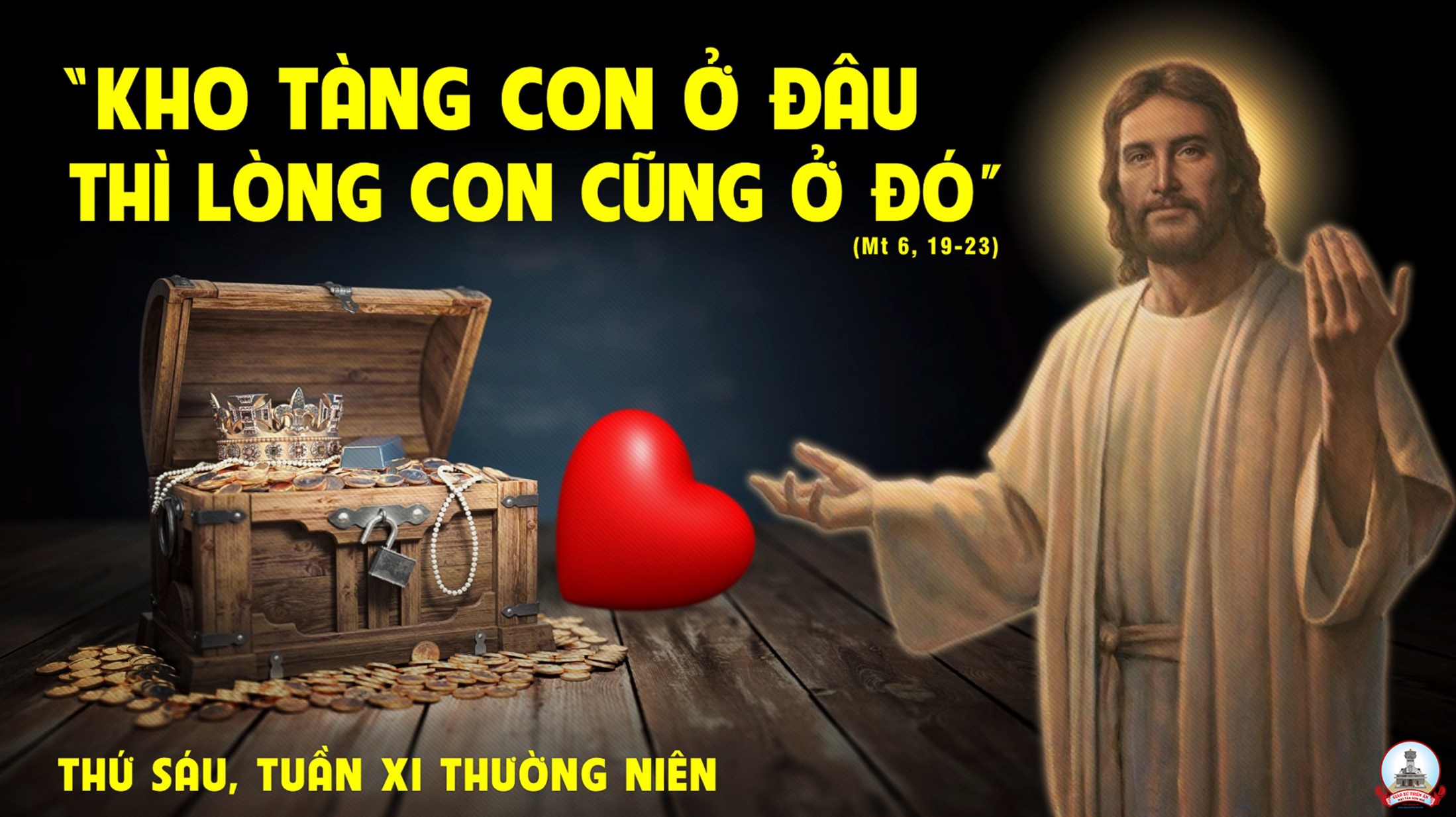 Ca Nguyện Hiệp Lễ
CÓ MỘT TÌNH YÊU
Ân Đức
Đk: (Có một Tình yêu) Có một Tình Yêu, tình yêu lạ lùng như thế đó rất bao la hơn đại dương kia, sóng ru hát câu tình ca (Chúa thương con nhiều)…
…Chúa thương con nhiều đang khi con còn trong bóng tối, đang khi con là thân yếu đuối, Chúa đã thương nhìn đến con dắt dìu dẫn đưa trong tình (mối tình) yêu thắm nồng.
Tk1: Tình nào yêu con hơn bao mối tình trần gian. Tình Người đã chết chỉ vì yêu tha thiết. Thánh giá nhuộm máu bằng chứng cho Tình Yêu, Đấng Thánh tự hiến làm giá chuộc trần gian.
Đk: (Có một Tình yêu) Có một Tình Yêu, tình yêu lạ lùng như thế đó rất bao la hơn đại dương kia, sóng ru hát câu tình ca (Chúa thương con nhiều)…
…Chúa thương con nhiều đang khi con còn trong bóng tối, đang khi con là thân yếu đuối, Chúa đã thương nhìn đến con dắt dìu dẫn đưa trong tình (mối tình) yêu thắm nồng.
Tk2: Tình nào yêu con đang khi con là tội nhân, là tình thương xót không để con hư mất. Chúa muốn dùng con làm chứng nhân tình yêu, Chúa muốn đời con là khúc nhạc tình yêu.
Đk: (Có một Tình yêu) Có một Tình Yêu, tình yêu lạ lùng như thế đó rất bao la hơn đại dương kia, sóng ru hát câu tình ca (Chúa thương con nhiều)…
…Chúa thương con nhiều đang khi con còn trong bóng tối, đang khi con là thân yếu đuối, Chúa đã thương nhìn đến con dắt dìu dẫn đưa trong tình (mối tình) yêu thắm nồng.
Tk3: Tình nào yêu con nâng con lên hàng bạn thân, cùng con liên kết trong Tình Yêu Giao Ước, Chúa chiếm đoạt con bằng Thánh Linh dịu êm. Chúa quyến rũ con bằng tiếng gọi Tình yêu.
Đk: (Có một Tình yêu) Có một Tình Yêu, tình yêu lạ lùng như thế đó rất bao la hơn đại dương kia, sóng ru hát câu tình ca (Chúa thương con nhiều)…
…Chúa thương con nhiều đang khi con còn trong bóng tối, đang khi con là thân yếu đuối, Chúa đã thương nhìn đến con dắt dìu dẫn đưa trong tình (mối tình) yêu thắm nồng.
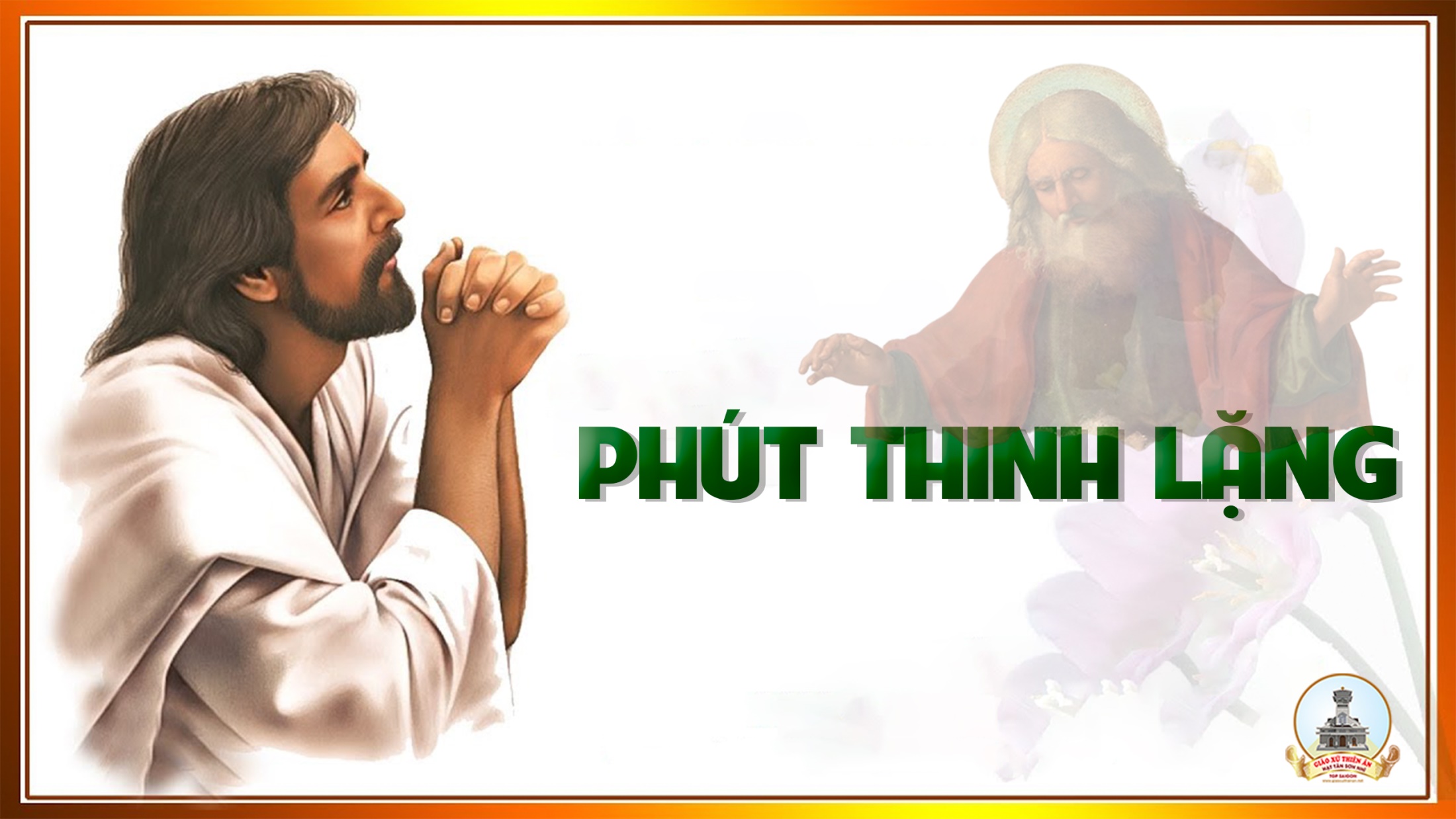 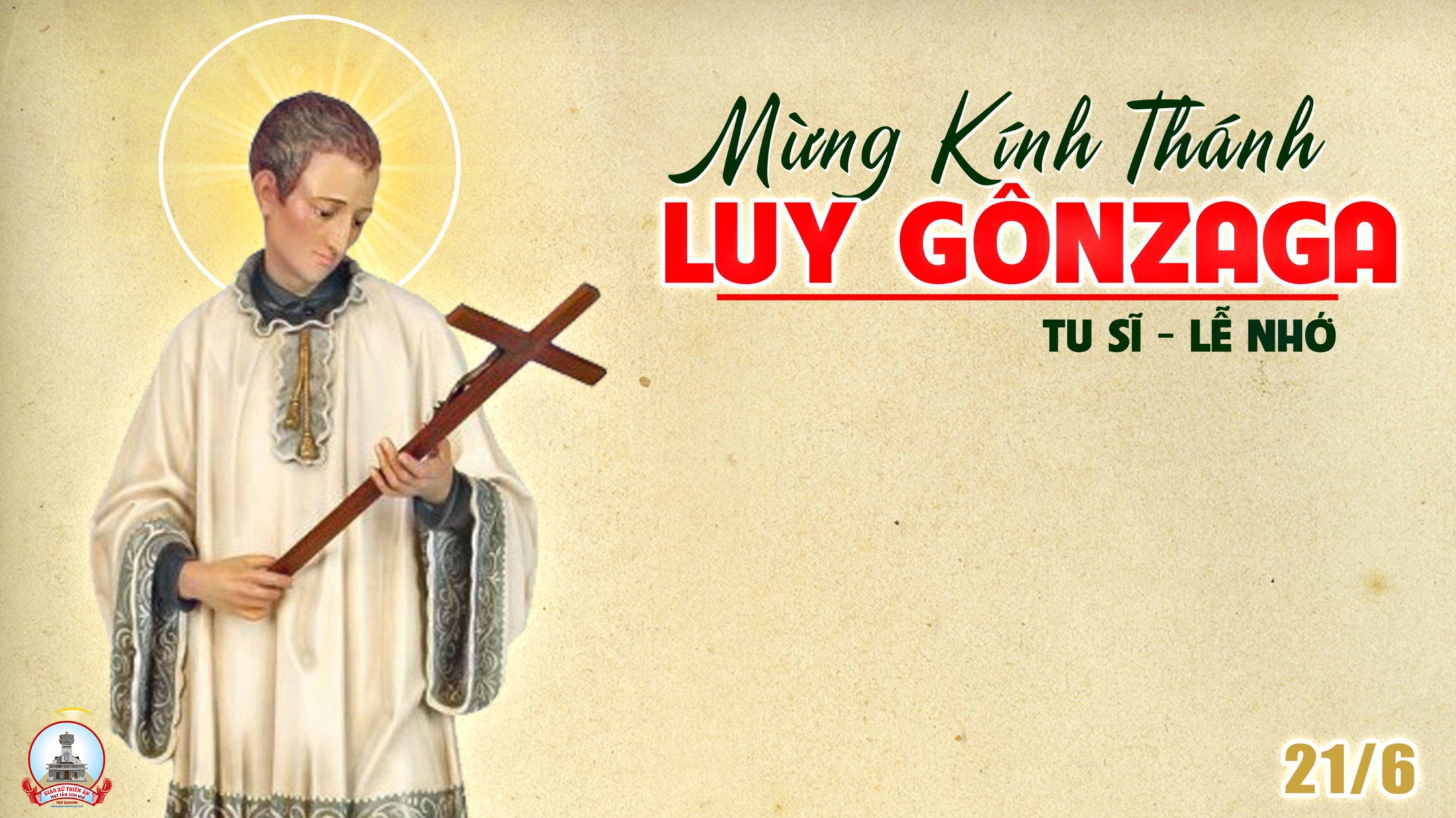 Ca Kết Lễ
TÂM TÌNH HIẾN DÂNG
Oanh Sông Lam
Đk: Biết lấy gì cảm mến, biết lấy chi báo đền hồng ân Chúa cao vời Chúa đã làm cho con.
Tk1: Thương con từ ngàn xưa một tình yêu chan chứa. Và chọn con đi làm đuốc sáng chiếu soi trần gian. Cho con say tình mến và này con xin đến. Một đời trung trinh làm muối đất ướp cho mặn đời.
Đk: Biết lấy gì cảm mến, biết lấy chi báo đền hồng ân Chúa cao vời Chúa đã làm cho con.
Tk2: Trao cho con lời Chúa dù đời con hoen úa. Nguyện đời con đem Lời Chân Lý đến cho mọi nơi. Ra đi đầy nguyện ước và này con gieo bước. Nguyện đời con đem nguồn Yêu Mến đến cho mọi người.
Đk: Biết lấy gì cảm mến, biết lấy chi báo đền hồng ân Chúa cao vời Chúa đã làm cho con.
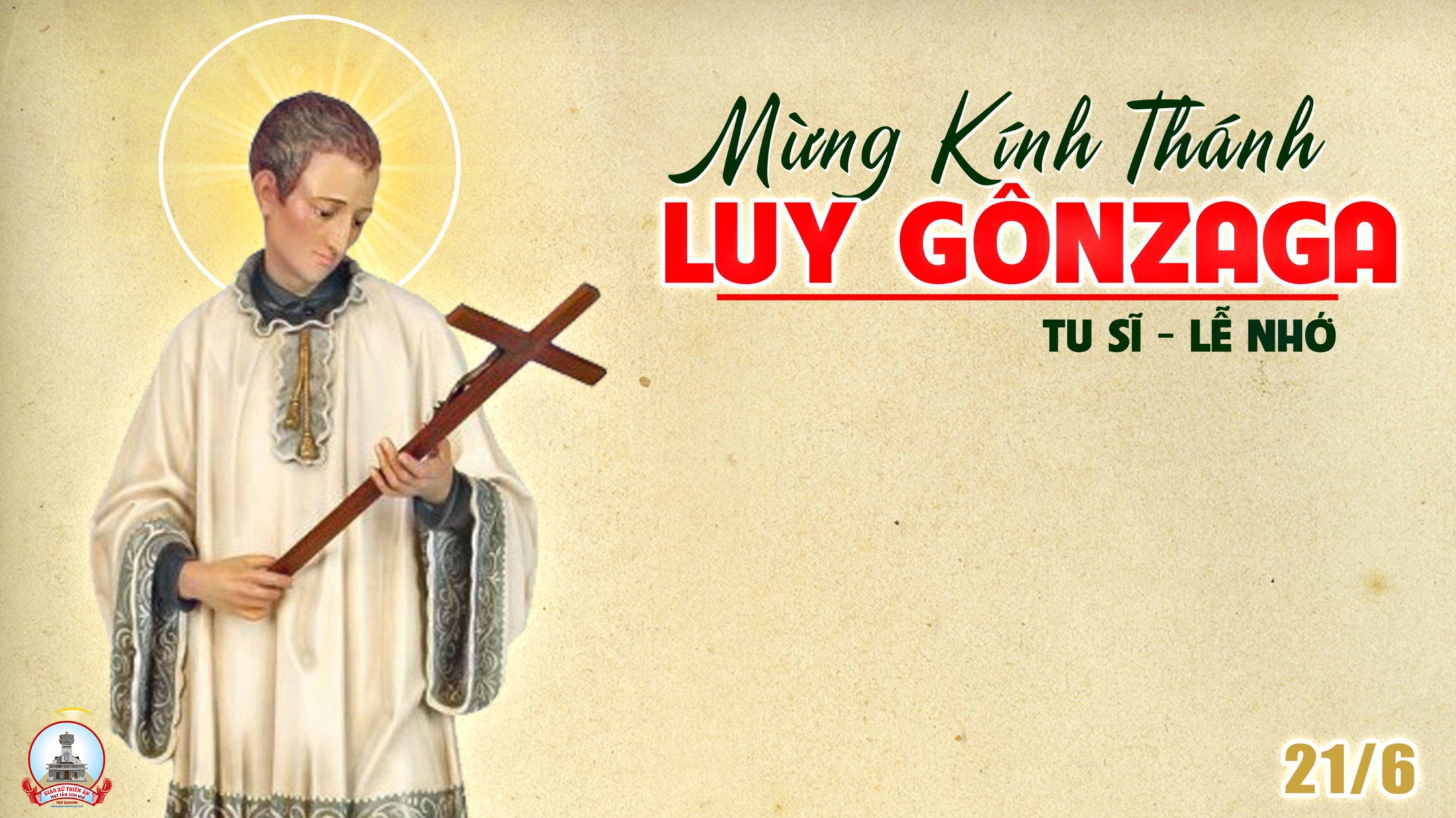